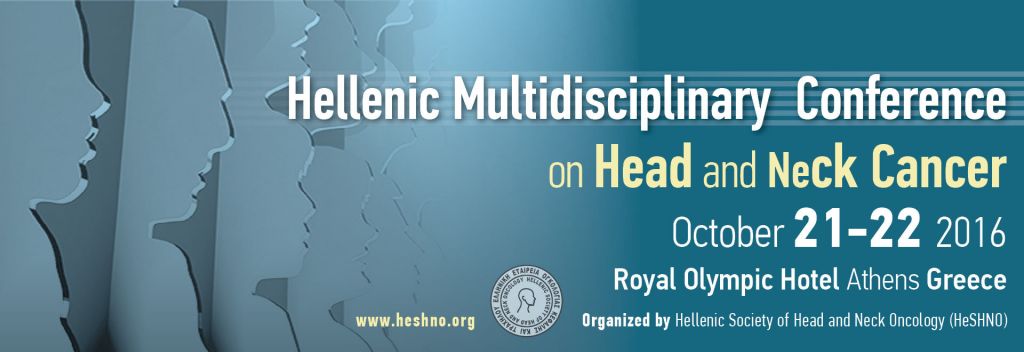 Η ΠΑΘΟΛΟΓΟΑΝΑΤΟΜΙΑ 
ΤΟΥ ΚΑΡΚΙΝΟΥ ΚΕΦΑΛΗΣ-ΤΡΑΧΗΛΟΥ
Ανδρέας Χ. Λάζαρης
Ιατρός-Ιστοπαθολόγος
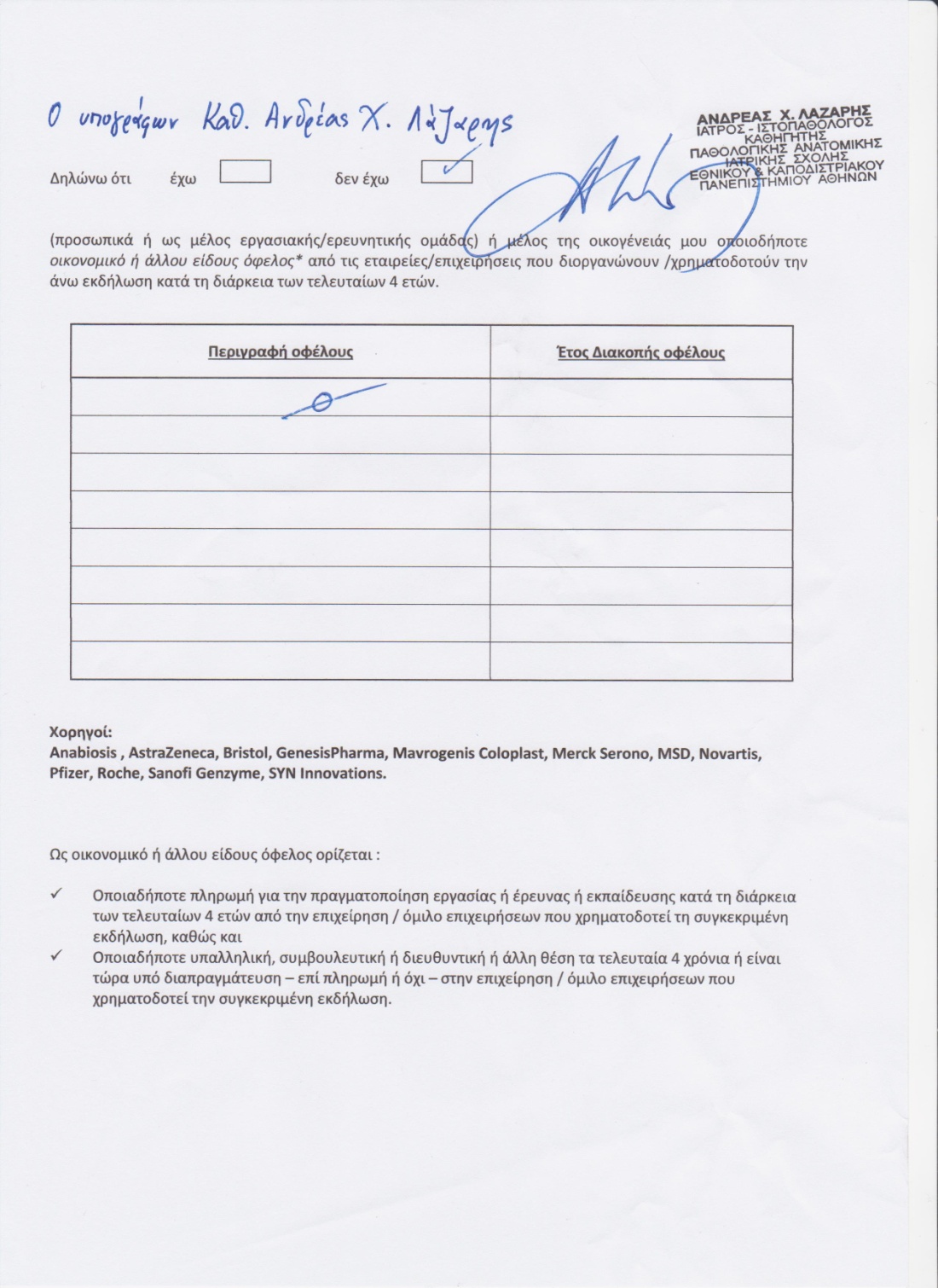 Δήλωση απουσίας οφέλους
Η επιθηλιακή δυσπλασία στην ανώτερη αεροπεπτική οδό.

Κομβικά σημεία στην παθολογοανατομική διάγνωση των επιθηλιακών εξεργασιών της ανώτερης αεροπεπτικής οδού
    [ακανθοκυτταρικών , αδιαφοροποίητων , σχετιζόμενων με τον HPV, οδοντογενούς επιθηλίου,νευροενδοκρινικών (νευροεκτοδερμικών με επιθηλιακή διαφοροποίηση), αδενικής διαφοροποίησης , σιελαδενικού τύπου]
    

Μεταστάσεις στην περιοχή κεφαλής-τραχήλου.
Κυτταρική δυσπλασία στην ανώτερη αεροπεπτική οδό
Κλασική 
   (μη κερατινοποιούμενη)

   δυσπλασία  

   εν προκειμένω, του βλεννογονικού επιθηλίου του λάρυγγα
Κερατινοποιούμενη δυσπλασία του λάρυγγα 
   
   Σοβαρή κερατινοποιούμενη ενδοεπιθηλιακή νεοπλασία -δυσπλασία
Μικροδιηθητικό
   καρκίνωμα 
   του λάρυγγα
ΠΛΑΚΕΣ ΣΤΟΜΑΤΙΚΟΥ ΒΛΕΝΝΟΓΟΝΟΥ
Λευκοπλακία : Λευκή  κηλίδα  ή πλάκα, μ.δ. 5 χιλ.  ή περισσότερο, στο βλεννογόνο  του στόματος, εντετοπισμένη ή με γεωγραφική κατανομή,  η οποία δεν μπορεί να αφαιρεθεί με απόξεση, δεν οφείλεται σε άλλη  νοσολογική οντότητα όπως ομαλός λειχήνας ή καντιντίαση , και δεν υποστρέφει  μετά την απομάκρυνση ερεθιστικών παραγόντων.Πρόκειται για  μη-ειδικό  κλινικό  όρο∙ η αντίστοιχη  βλάβη πρέπει να θεωρείται προκαρκινική μέχρι αποδείξεως του εναντίου.
Ηλικίες 40-70 ετών, κατά 65% άνδρες,  συσχέτιση με τη χρήση καπνού, αλκοόλ, κακή τοποθέτηση οδοντοστοιχιών,  χρόνια έκθεση σε επίμονους ερεθιστικούς  παραγόντες και παρουσία HPV-16 σε βλάβες λόγω  καπνίσματος.
Πιο κοινή εντόπιση  είναι   στην αύλακα μεταξύ παρειάς  και ούλων.  Οι βλάβες στο  έδαφος του στόματος  στην πλαγιοκοιλιακή πτυχή της γλώσσας και του χείλους είναι  συχνότερα δυσπλαστικές .
Ερυθροπλακία (δυσπλαστική λευκοπλακία): κόκκινη, βελούδινη, διαβρωμένη περιοχή, επίπεδη ή  πεπιεσμένη ,  συνήθως συνδέεται με  μορφολογικά έντονα   άτυπες  μεταβολές λεπτού και ατροφικού επιθήλιο και  προβάλλουσα αγγείωση.
Στικτή λευκοπλακία: λευκοπλακία και ερυθροπλακία, συχνά επιμολυσμένη με Candida .
Συνολικός κίνδυνος 4%-20% για ανάπτυξη καρκινώματος,  υψηλότερος αν  πρόκειται για διάστικτη/κοκκώδη  ή  ακροχορδονώδη αλλοίωση  ή εάν  εντοπίζεται στο έδαφος  του στόματος ή στην κοιλιακή επιφάνεια της γλώσσας. Βιοψία, απαραίτητη εάν  δεν παρατηρείται καμία μεταβολή μετά τη διακοπή του καπνίσματος και του αλκοόλ.
Δυσπλασία στο βλεννογονικό επιθήλιο του στόματος
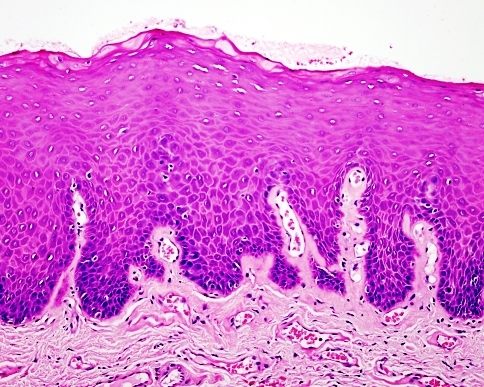 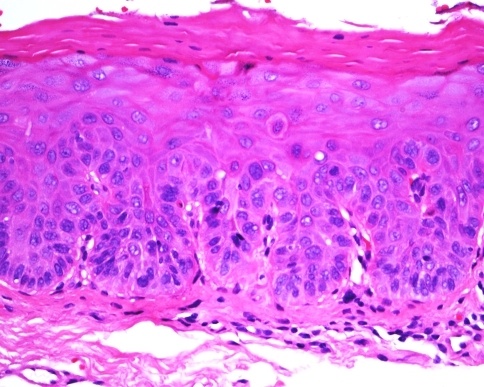 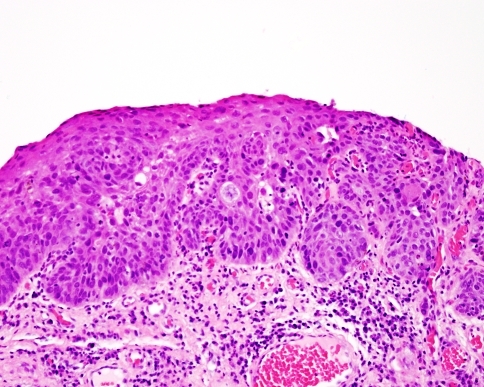 Καρκίνωμα in situ
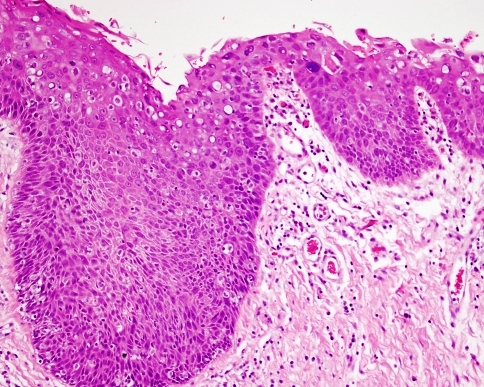 Ιδιαίτερης σημασίας μεταβολές αξιολογούμενες στην εκτίμηση της δυσπλασίας του στοματικού βλεννογόνου
Έντονος κυτταρικός και πυρηνικός πλειομορφισμός 

Προβάλλουσες βολβώδεις επιθηλιακές καταδύσεις

Άτυπες μιτώσεις
Ατυπία ιογενούς αιτιολογίας.Διαφοροδιάγνωση από δυσπλασία.
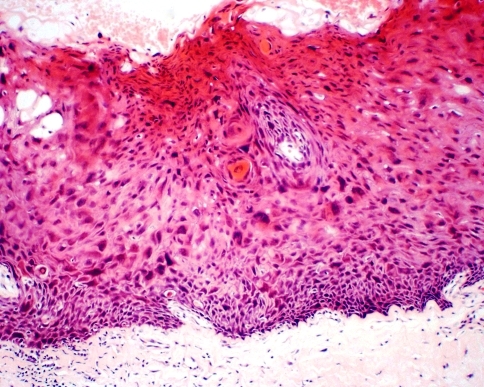 ΑΚΑΝΘΩΔΕΙΣ ΕΝΔΟΕΠΙΘΗΛΙΑΚΕΣ ΑΛΛΟΙΩΣΕΙΣ ΛΑΡΥΓΓΑ ΚΟΜΒΙΚΑ ΣΗΜΕΙΑ
Ο όρος «κεράτωση-κερατίαση» αντιστοιχεί αποκλειστικά σε μικροσκοπική διάγνωση στηριζόμενη στην πλήρη αντικατάσταση των επιφανειακών επιθηλιακών κυττάρων από ινίδια κερατίνης με διάλυση των πυρήνων.
Πλείστα καρκινώματα in situ (CIS) στερούνται κερατινοποίησης αλλά στις φωνητικές χορδές απαντούν και κάποια κερατινοποιούμενα.
Διακρίνονται δύο βαθμίδες δυσπλασίας στα πλαίσια προδιηθητικών ακανθωδών νεοπλασματικών αλλοιώσεων: χαμηλού βαθμού  (ήπια)  δυσπλασία και υψηλού βαθμού δυσπλασία (σοβαρή δυσπλασία  η οποία, ενδεχομένως, συμπεριλαμβάνει τη μέτρια δυσπλασία). Η υψηλού βαθμού δυσπλασία χαρακτηρίζεται συνήθως από τον πολλαπλασιασμό αώρων κυττάρων στα κατώτερα και μεσαία στρώματα του καλυπτηρίου επιθηλίου και από κάποιο βαθμό επιφανειακής κερατινοποίησης.
Η εκτεταμένη κυτταροπλασματική κερατινοποίηση σε όλα τα επίπεδα του καλυπτήριου επιθηλίου ακόμη και με ελαφρά συνοδό πυρηνική πλειομορφία, αντιπροσωπεύει επιθηλιακή δυσπλασία.
Δυσοίωνα ευρήματα σε δυσπλασία θεωρούνται η ενδοεπιθηλιακή κερατινοποίηση μεμονωμένων κυττάρων και κάθε μορφής δυσκεράτωση, η πλειομορφία, η μιτωτική δραστηριότητα και η σχετιζόμενη με το βλεννογόνο, φλεγμονή.
H ENΔΟΕΠΙΘΗΛΙΑΚΗ ΑΝΩΜΑΛΗ ΚΕΡΑΤΙΝΟΠΟΙΗΣΗ ΥΠΟΔΗΛΩΝΕΙ ΚΥΤΤΑΡΙΚΗ ΔΥΣΠΛΑΣΙΑ
Επικαιροποιημένη ταξινόμηση της Ljubliana  για τις ακανθώδεις ενδοεπιθηλιακές αλλοιώσεις (SIL) στο βλεννογόνο του λάρυγγα βασιζόμενη σε στατιστικώς σημαντικές διαφορές στην εξέλιξη σε διηθητική κακοήθεια.Καλό επίπεδο συμφωνίας μεταξύ των ιστοπαθολόγων.
Χαμηλόβαθμη SIL
Yψηλόβαθμη SIL
Καρκίνωμα in situ (CIS) ( διακριτή οντότητα η οποία απαιτεί επιθετικότερη θεραπεία από την υψηλόβαθμη SIL.
Κομβικά σημεία επικαιροποιημένης ταξινόμησης της Ljubliana  για τις ακανθώδεις ενδοεπιθηλιακές αλλοιώσεις (SIL) στο βλεννογόνο του λάρυγγα.
Η παρουσία ενός επιφανειακού στρώματος κερατίνης  δεν θεωρείται πλέον σημαντικός προγνωστικός παράγοντας σε οποιοδήποτε βαθμό των SIL.
Κερατινοποιούμενες βλάβες που δείχνουν έντονη αρχιτεκτονική διαταραχή, σοβαρή κυτταρική και πυρηνική ατυπία, και αύξηση του αριθμού των μιτώσεων με άτυπες μορφές σε όλο το πάχος του επιθηλίου , έχουν υψηλό κίνδυνο εξέλιξης σε κακοήθεια και, ως εκ τούτου έχουν ένα βιολογικό δυναμικό καρκινώματος in situ, παρά την ελάχιστα διατηρημένη επιθηλιακή ωρίμανση στις ανώτερες στοιβάδες· η επιθηλιακή επιφάνεια μπορεί να καλύπτεται  από 3 έως 5 στοιβάδες  συμπιεσμένων, οριζόντια προσανατολισμένων κυττάρων.
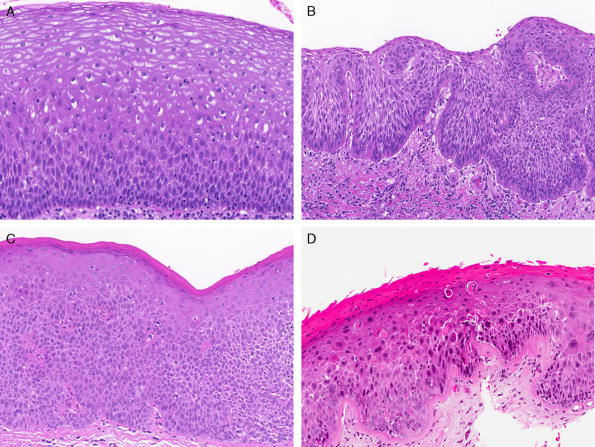 Υψηλόβαθμη  SIL
Χαμηλόβαθμη SIL
Υψηλόβαθμη  SIL
Καρκίνωμα in situ.
Επέκταση δυσπλαστικών μεταβολών σε οροβλεννώδεις αδένες – καρκίνωμα in situ. Στις εν λόγω περιπτώσεις, η απογύμνωση του καλυπτηρίου βλεννογονικού επιθηλίου δεν αρκεί θεραπευτικώς.
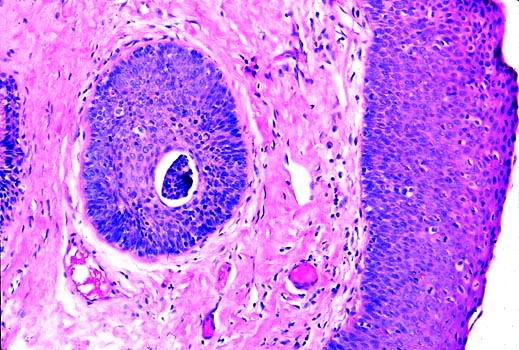 ΠΡΩΙΜΑ ΣΤΑΔΙΑ ΚΑΡΚΙΝΟΥ ΤΟΥ ΛΑΡΥΓΓΑ
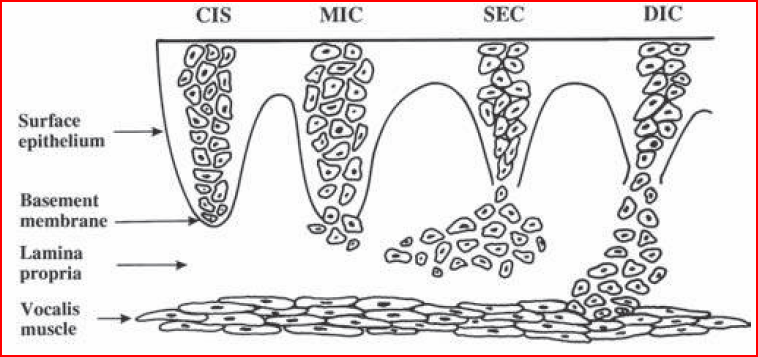 Μικροδιηθητικό ΑΚΚ λάρυγγα (διήθηση <0,5 χιλ., απουσία αγγειακών εμβόλων)
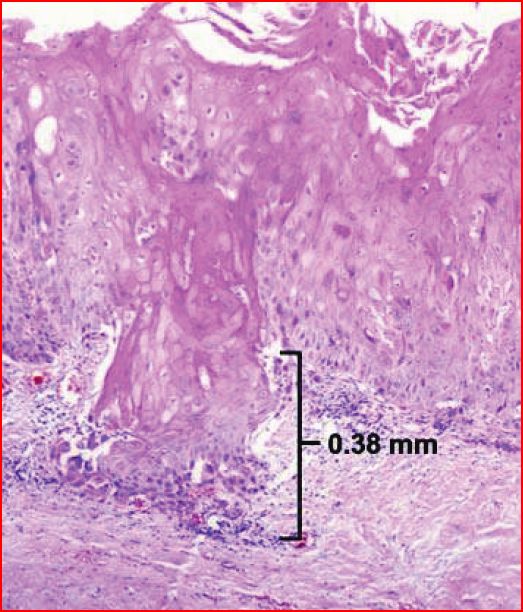 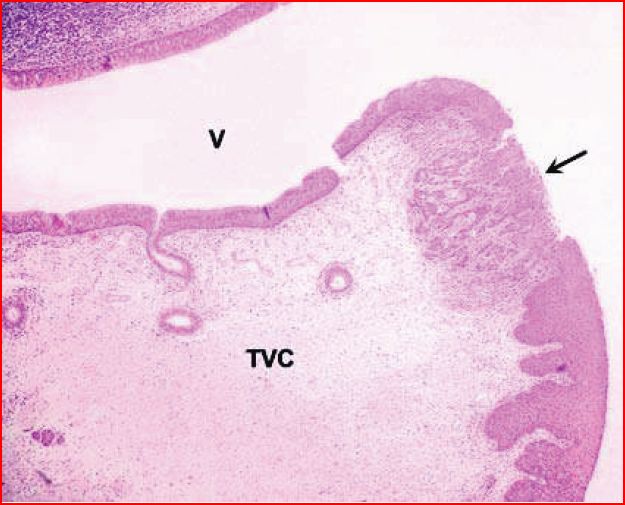 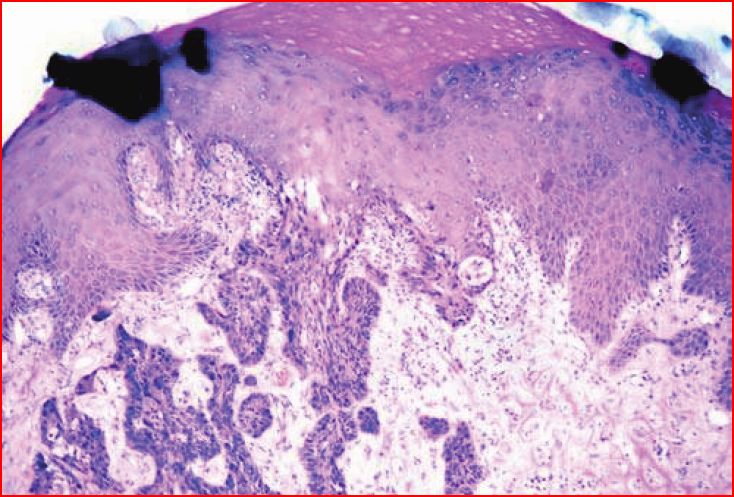 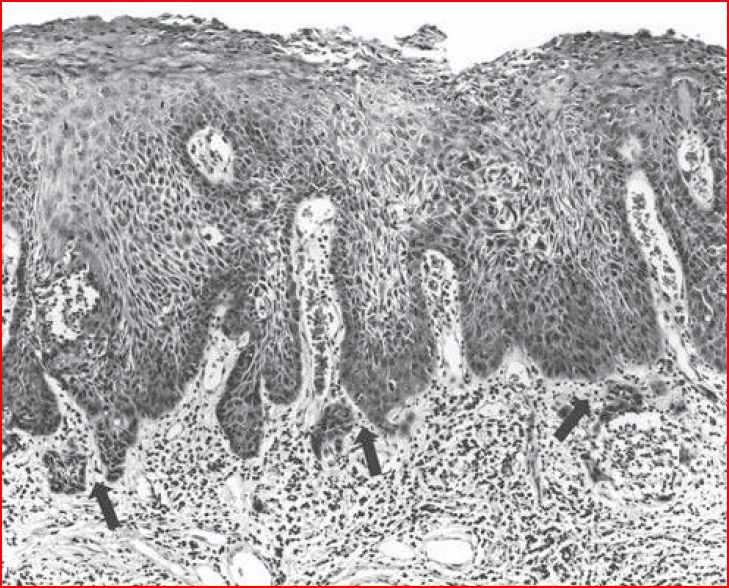 “drop-off” ΑΚΚ
KΑΚΟΗΘΗ ΝΕΟΠΛΑΣΜΑΤΑ ΛΑΡΥΓΓΑ , ΥΠΟΦΑΡΥΓΓΑ & ΤΡΑΧΕΙΑΣΑΚΑΝΘΟΚΥΤΤΑΡΙΚΟ ΚΑΡΚΙΝΩΜΑ (ΑΚΚ)
Προγνωστικοί δείκτες: εντόπιση, μέγεθος, ελεύθερα όρια εκτομής, ιστολογική ποικιλία, αγγειακές και περινευριδιακές διηθήσεις  & στάδιο. 
    5ετής επιβίωση:90% για το στάδιο Τ1 έναντι <50% για το Τ4. 
    Γλωττιδικοί όγκοι: επιβίωση στο 80-85%, υπογλωττιδικοί: περί το 40%. 
    Περιλεμφαδενική επέκταση: κακή πρόγνωση.
    Προτεινόμενοι δείκτες: πλοειδία του DNA, EGFR,CCND1,CDK4,CDKN2A
     ΑΤΡΑΚΤΟΚΥΤΤΑΡΙΚΟ (ΣΑΡΚΩΜΑΤΟΕΙΔΕΣ) ΑΚΚ 
      Οι περισσότεροι ασθενείς σταδίων Τ1&Τ2, ολική επιβίωση :80%.
      Δείκτες πτωχής πρόγνωσης: ιστορικό προηγούμενης ακτινοβόλησης, μεγάλοι όγκοι,  ακίνητες φωνητικές χορδές, ενδοφυτική (όχι πολυποειδής) ανάπτυξη, ανοσοϊστοθετικότητα επιθηλιακών δεικτών  ( Η περιορισμένη ανοσοαντίδραση σε πολυκλωνική κυτταροκερατίνη συναρτάται με βελτιωμένη επιβίωση).

      ΝΕΥΡΟΕΝΔΟΚΡΙΝΙΚΟ ΚΑΡΚΙΝΩΜΑ 
   Καρκινοειδές: καλή πρόγνωση, μόνο χειρουργική αντιμετώπιση.
      Άτυπο καρκινοειδές: 45% μεταστατική νόσος , στο 48% η 5ετής επιβίωση,     συνδυασμός χειρουργικής εξαίρεσης και αντιμετώπισης
      Μικροκυτταρικό καρκίνωμα : στο 16% η 2ετής επιβίωση
(Διηθητικό) συμβατικό ΑΚΚ
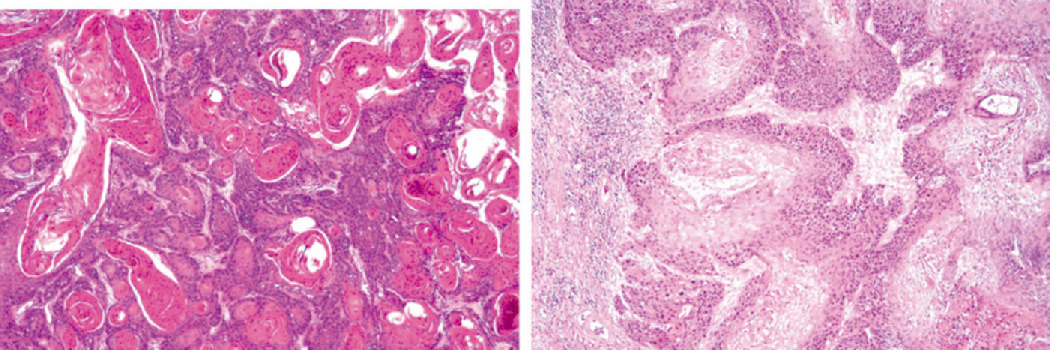 (ΔΙΗΘΗΤΙΚΟ) ΑΚΚ
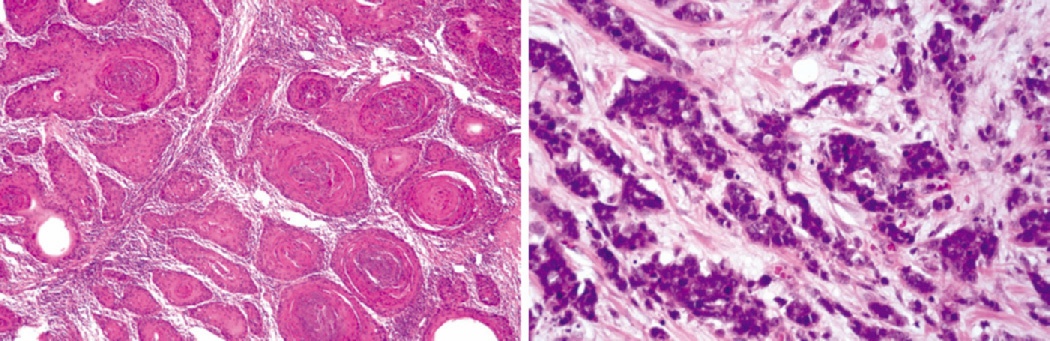 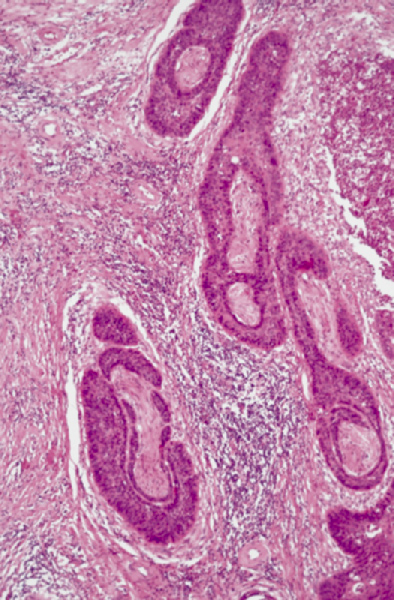 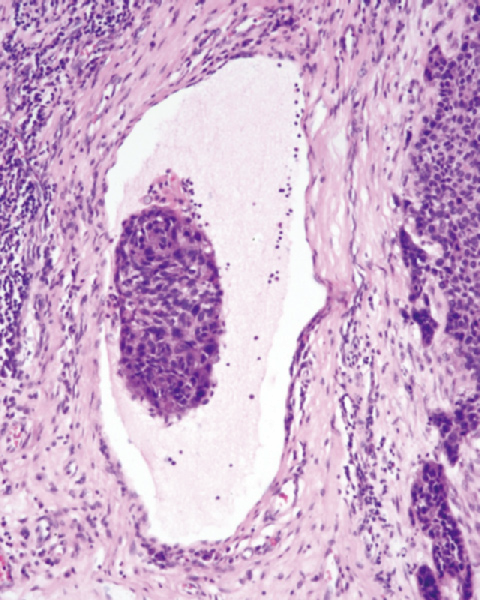 Θεραπείες στοχεύουσες τον EGFR
H υπερέκφραση της πρωτεϊνης και ο αυξημένος αριθμός γονιδιακών αντιγράφων του EGFR έχουν μεν αρνητική προγνωστική αξία ,στερούνται δε σαφούς προβλεπτικής αξίας.
Στους ασθενείς με όγκους χωρίς την παρουσία HPV , η προσθήκη panitumumab στη χημειοθεραπεία παρατείνει την ελευθέρα εξέλιξης και την ολική επιβίωση των καρκινοπαθών.
Η χορήγηση nimotuzumab σε ασθενείς με όγκους που εκφράζουν τον EGFR  παρατείνει την επιβίωση συγκριτικά με τη χορήγηση ακτινοθεραπείας μόνο.
Μηχανισμοί αντίστασης στην αναστολή του EGFR
Αυξημένη έκφραση του αγγειακού ενδοθηλιακού αυξητικού παράγοντα ( VEGF)
Αναστολή της εσωτερίκευσης του υποδοχέα και αποδόμησή του
Παρουσία της μετάλλαξης ποικιλίας ΙΙΙ του EGFR
Ενεργοποίηση ή υπερρύθμιση εναλλακτικών οδών σηματοδότησης ( π.χ. Μet, ινοβλαστικός αυξητικός παράγοντας, Her3)
Ενίσχυση του γονιδίου του EGFR με φθορίζοντα in situ υβριδισμό σε ΑΚΚ
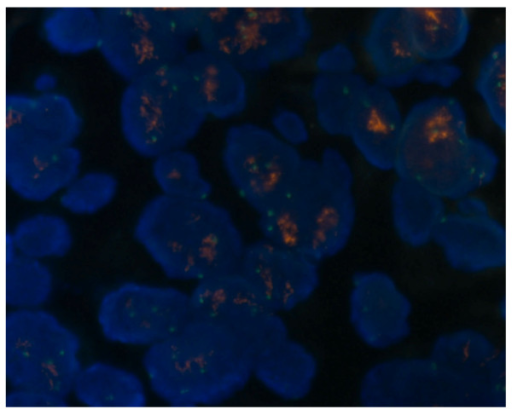 Έντονη ανοσοϊστοθετικότητα της πρωτείνης του EGFR σε ΑΚΚ αμυγδαλής
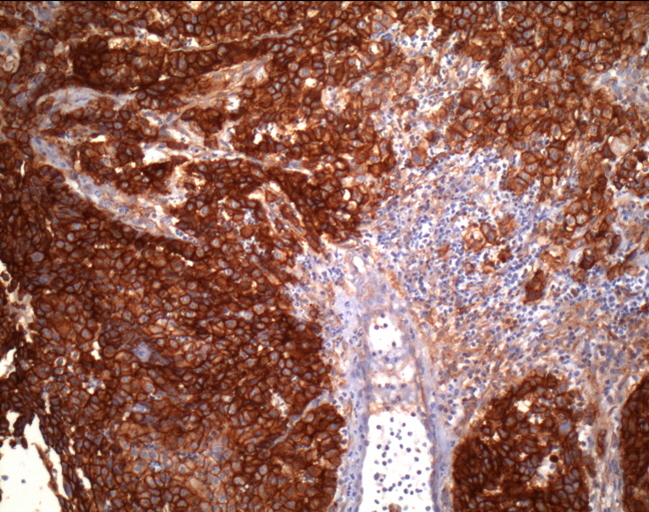 KΑΚΟΗΘΗ ΝΕΟΠΛΑΣΜΑΤΑ ΡΙΝΙΚΗΣ ΚΟΙΛΟΤΗΤΑΣ,ΠΑΡΑΡΡΙΝΙΩΝ  ΚΟΛΠΩΝ  ΚΑΙ ΡΙΝΟΦΑΡΥΓΓΑ  ΑΚΑΝΘΟΚΥΤΤΑΡΙΚΟ ΚΑΡΚΙΝΩΜΑ  (ΑΚΚ)
Επί ανατομικής εντόπισης στη ρινική κοιλότητα ευμενέστερη πρόγνωση συγκριτικά με  παραρρίνια εντόπιση.

H πρόγνωση συναρτάται με το στάδιο.

Ορισμένα μη κερατινοποιούμενα ακανθοκυτταρικά καρκινώματα εμφανίζουν ανοσοϊστοθετικότητα στο p16,είναι δε, EBER (-) και τείνουν να έχουν καλύτερη πρόγνωση από τα κερατινοποιούμενα.
Το σχετιζόμενο με τον HPV ακανθοκυτταρικό καρκίνωμα της ανώτερης αεροπεπτικής οδού εμφανίζει τάση για :
εμφάνιση σε νεότερους ασθενείς, ευμενέστερη πρόγνωση και πιθανώς καλύτερη θεραπευτική ανταπόκριση συγκριτικά με το σχετιζόμενο με το κάπνισμα ή τον αλκοολισμό καρκίνο
ανατομική εντόπιση στο στοματοφάρυγγα συμπεριλαμβανομένων των αμυγδαλών και της βάσης της γλώσσας
μη κερατινοποιούμενη ή βασικοκυτταροειδή μορφολογία, σπανιότερα αδιαφοροποίητη μορφολογία λεμφοεπιθηλιακού καρκινώματος.(Tο μη εντοπιζόμενο στο στοματοφάρυγγα βασικοκυτταροειδές καρκίνωμα δε σχετιζεται με τον HPV).
χορήγηση κυστικών λεμφαδενικών μεταστάσεων.

Ανοσοϊστοχημικώς, το εν λόγω καρκίνωμα χαρακτηρίζεται από
πυρηνική υπερέκφραση της πρωτεϊνης p16 και ανίχνευση του 
HPV-DNA με υβριδισμό ή τεχνικές PCR.
Μορφολογία του σχετιζόμενου με τον HPV ακανθοκυτταρικού  καρκινώματος της ανώτερης αεροπεπτικής οδού
Μη κερατινοποιούμενη



Βασικοκυτταροειδής
p16
HPV-DNA
Αντιπαραβολή ορισμένων μορφολογικών προτύπων ακανθοκυτταρικού καρκινώματος συχνά σχετιζομένων  με τον HPV συγκριτικά με το συμβατικό ακανθοκυτταρικό καρκίνωμα
Bασικοκυτταροειδές
Συμβατικό
Μη κερατινοποιούμενο
Αδιαφοροποίητο
Μορφολογία του σχετιζόμενου με τον HPV ακανθοκυτταρικού  καρκινώματος της ανώτερης αεροπεπτικής οδού
p16
Αδιαφοροποίητη-λεμφοεπιθηλιωματώδης μορφολογία
HPV-DNA
Παρουσία HPV σε συνδυασμό με εξωφυτική – θηλώδη μορφολογία
p16
HPV-DNA
Μέθοδοι ανίχνευσης HPV
HPV - DNA
p16
Μορφολογικές υποκατηγορίες ακανθοκυτταρικού καρκινώματος
Θηλώδες (εξωφυτικό) ακανθοκυτταρικό καρκίνωμα
Θηλώδες (εξωφυτικό) ακανθοκυτταρικό καρκίνωμα
Πλακώδη επιθηλιακά κύτταρα με διάχυτα σαφώς κακοήθη μορφολογία.
Θεωρείται διηθητικό ακόμα και εν τη απουσία τεκμηριωμένης διήθησης του στρώματος.

     ΔΔ κλειδιά:

Στη λαρυγγική θηλωμάτωση: 
εν γένει ήπια μορφολογία ή ελαφρά ατυπία εστιακά.

Στο ακροχορδωνώδες καρκίνωμα:
ακροχορδωνώδες πρότυπο ανάπτυξης με έντονη κερατινοποίηση σε στοιβάδες
απούσα πυρηνική ατυπία 
απούσα μιτωτική δραστηριότητα ύπερθεν της βασικής στοιβάδας
απωστική,παρά διηθητική παρυφή
Μορφολογικές υποκατηγορίες ακανθοκυτταρικού καρκινώματοςΑκροχορδωνώδες (verrucous) καρκίνωμα
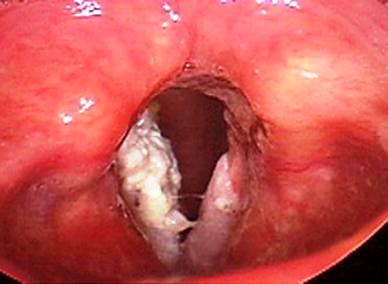 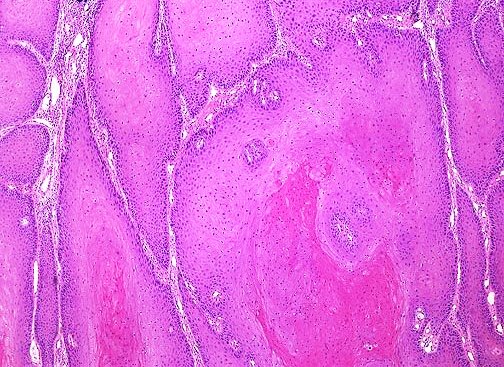 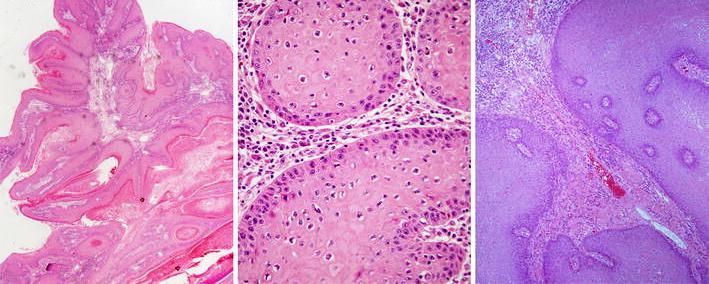 Ακροχορδωνώδες (verrucous) καρκίνωμα
Τοπικά καταστρεπτικός όγκος
Ομοιόμορφη , ήπια μορφολογία
Έντονη επιφανειακή (ορθο)κεράτωση
Ευρείες βολβώδεις καταδύσεις απωστικού τύπου

    ΔΔ κλειδιά:

Στο συμβατικό ακανθοκυτταρικό καρκίνωμα :
διάχυτα άτυπη μορφολογία.

Στην ακροχορδωνοειδή υπερπλασία :
το υπερπλασόμενο επιθήλιο παραμένει 
επιφανειακά , μη εκτεινόμενο βαθύτερα 
από το παρακείμενο φυσιολογικό επιθήλιο.
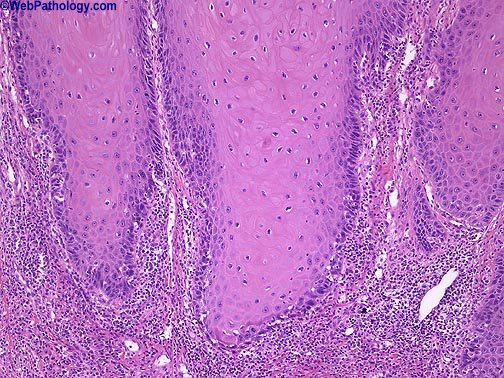 Μορφολογικές υποκατηγορίες ακανθοκυτταρικού καρκινώματοςΑδενοειδές («ακανθολυτικό» ή προσομοιάζον με αγγειοσάρκωμα) ακανθοκυτταρικό καρκίνωμα
Μορφολογικές υποκατηγορίες ακανθοκυτταρικού καρκινώματοςΑτρακτοκυτταρικό (σαρκωματοειδές) ΑΚΚ
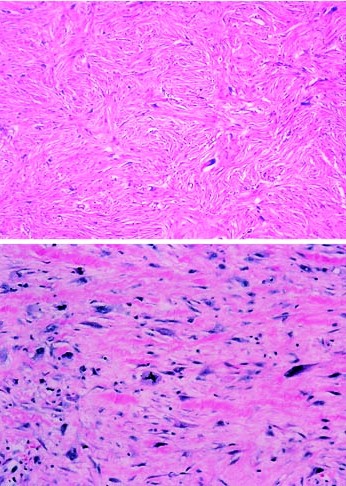 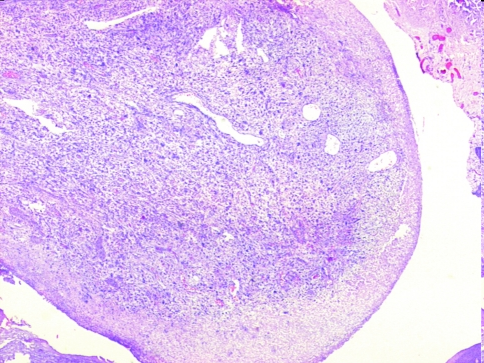 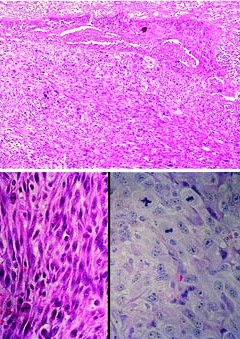 Ατρακτοκυτταρικό ακανθοκυτταρικό καρκίνωμα
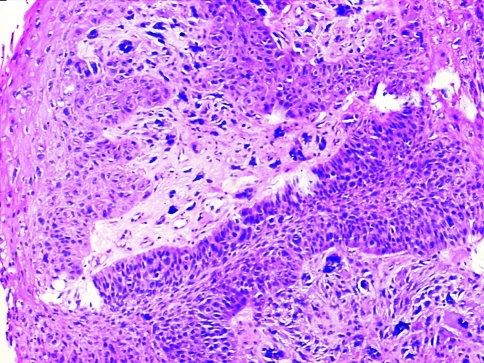 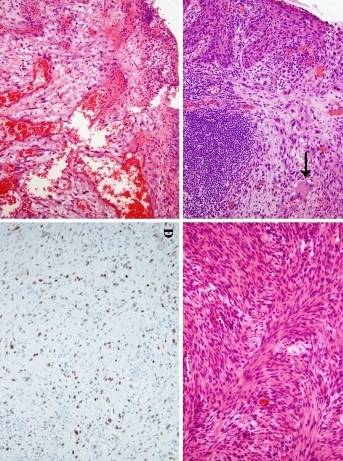 p63
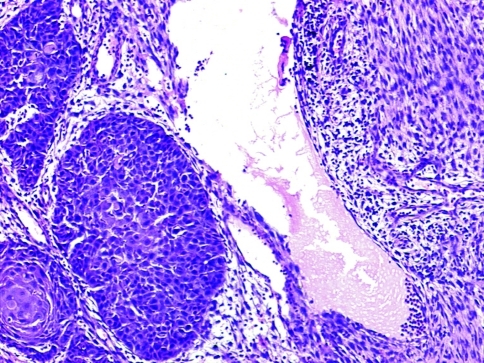 Ατρακτοκυτταρικό ακανθοκυτταρικό καρκίνωμα
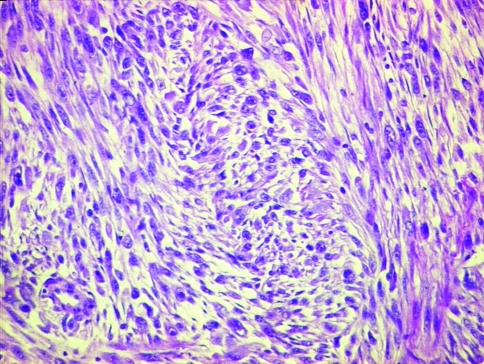 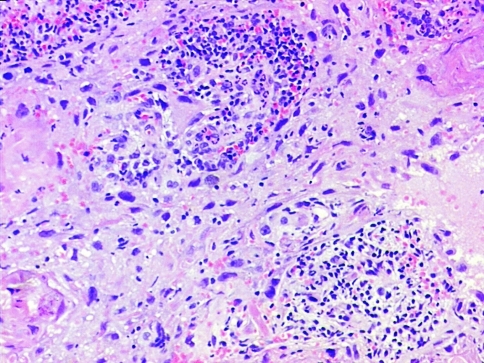 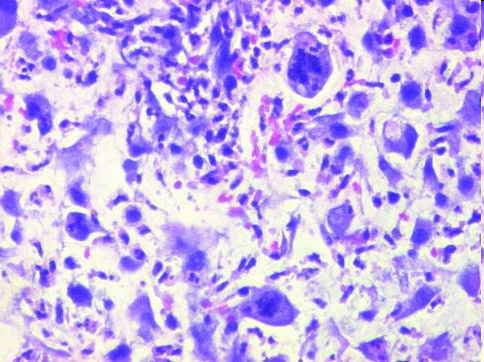 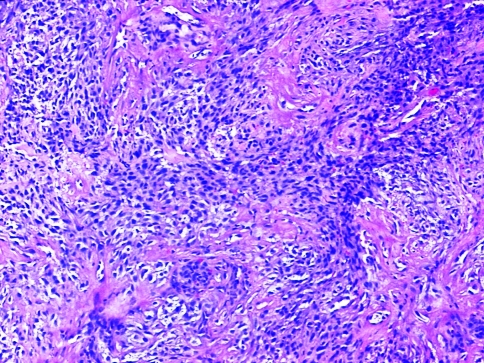 Ατρακτοκυτταρικό ακανθοκυτταρικό καρκίνωμα
Πολυποειδής μάζα στο βλεννογόνο  ή εντόπιση στην πιο επιπολής μοίρα του υποβλεννογόνου.
Αναγνωρίζουμε κακοήθη αδιαφοροποίητα ατρακτόμορφα κύτταρα με συνυπάρχουσα συμβατική ακανθοκυτταρική νεοπλασία,είτε ενδοεπιθηλιακή είτε διηθητική.Εξέταση πολλαπλών θέσεων.
Έως και σε 30-40% των περιπτώσεων η CK είναι αρνητική ή εστιακώς μόνο θετική.
Διαφοροδιάγνωση βλεννογονικών ατύπων ατρακτοκυτταρικών αλλοιώσεων
Yπέρ κακοήθειας:

     Η συνυπάρχουσα γνήσια ακανθοκυτταρική νεοπλασία (δυσπλασία-in situ ή διηθητική)
     Η διηθητική παρυφή
     Η ανίχνευση περιοχών κυτταροβρίθειας
     Οι καλοσχηματισμένες δεσμίδες
     Το πυκνό κολλαγονώδες υπόστρωμα
     Έντονη ατυπία σε περισσότερα από διάσπαρτα κύτταρα
     Έντονη πυρηνική υπερχρωμία
     Άτυπες μιτώσεις
Υπέρ μη νεοπλασματικής ή καλοήθους αλλοίωσης: 

    Σχηματισμός ζωνών ή σαφής
    οργάνωση ιδιαιτέρως 
    στα περικλειόμενα αγγεία

    Μόνο διάσπαρτα πυρηνική ατυπία

    Κυψελιδώδης πυρηνική χρωματίνη 
    με μικρά πυρήνια

    Απουσία μιτώσεων
Μορφολογικές υποκατηγορίες ακανθοκυτταρικού καρκινώματοςΒασικοκυτταροειδές ακανθοκυτταρικό καρκίνωμα
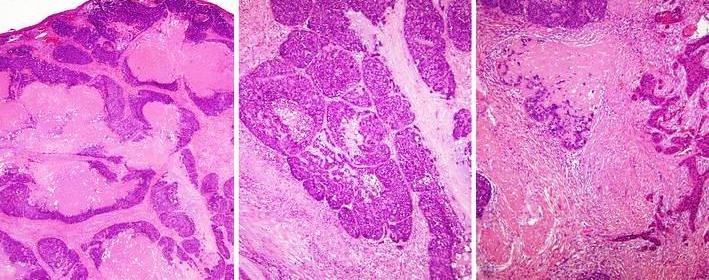 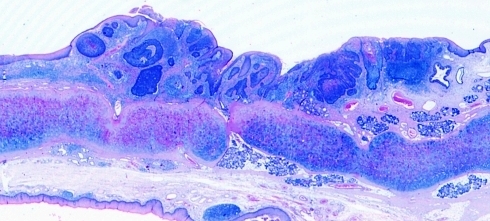 Βασικοκυτταροειδές ακανθοκυτταρικό καρκίνωμα
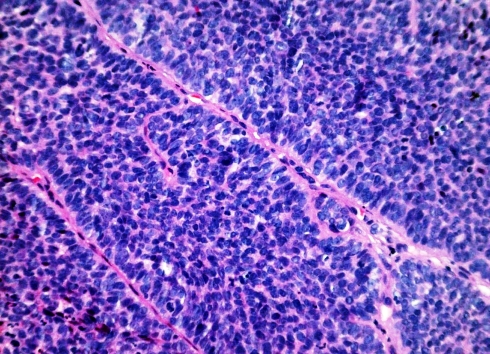 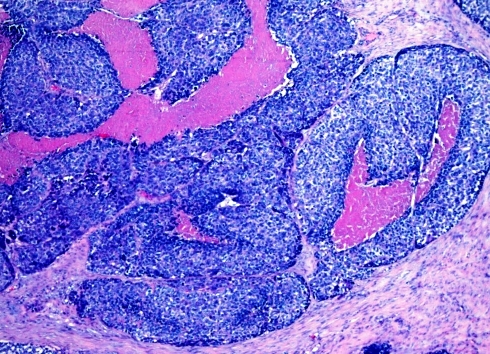 Βασικοκυτταροειδές ακανθοκυτταρικό καρκίνωμα. Διφασική διάταξη.
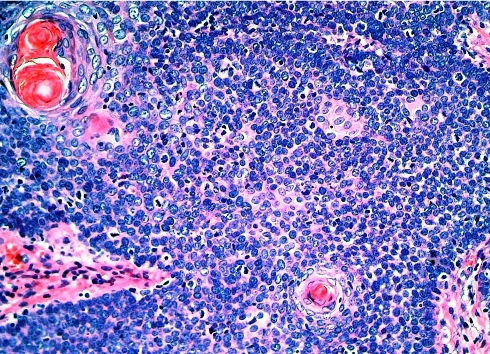 KΑΚΟΗΘΗ ΝΕΟΠΛΑΣΜΑΤΑ ΡΙΝΙΚΗΣ ΚΟΙΛΟΤΗΤΑΣ,ΠΑΡΑΡΡΙΝΙΩΝ  ΚΟΛΠΩΝ  ΚΑΙ ΡΙΝΟΦΑΡΥΓΓΑ  ΡΙΝΟΦΑΡΥΓΓΙΚΟ ΚΑΡΚΙΝΩΜΑ
Θεμελιώδεις προγνωστικοί δείκτες : στάδιο και ιστολογική ποικιλία 
     [ μη κερατινοποιούμενο ΑΚΚ (σχετικά καλύτερης πρόγνωσης),κερατινοποιούμενο ΑΚΚ και βασικοκυτταροειδές ΑΚΚ ]. Η ακτινοθεραπεία αποδίδει καλύτερα στη μη κερατινοποιούμενη ποικιλία· γι΄αυτό ίσως οι ασθενείς με κερατινοποιούμενα καρκινώματα εμφανίζουν 5ετή επιβίωση < 20%.
Επηρεάζουν επίσης την πρόγνωση : 
       νεαρή ηλικία (<40) και θήλυ φύλο (ευμενώς), 
       νεοπλασματικό  φορτίο, ανευπλοειδία του όγκου , c-erb-B2, αγγειογένεση (VEGF),  υψηλοί δείκτες πολλαπλασιασμού προ θεραπείας (δυσμενώς) ,
       p53, nm23-H1, IL-10, συγκεκριμένοι απλότυποι HLA.
Λόγω διαφορετικής αντιμετώπισης  έχει σημασία η διαφοροδιάγνωση του ρινοφαρυγγικού καρκινώματος από :
     - καρκίνωμα στοματοφάρυγγα  [ εντόπιση στη βάση της γλώσσας /αμυγδαλές , συνήθως p16 (+) ]
     - αδιαφοροποίητο καρκίνωμα παραρρινίων [ εντόπιση στη ρινική οδό , τάση απουσίας φλεγμονώδους διήθησης , EBER (-) ]
Μορφολογικές υποκατηγορίες ακανθοκυτταρικού καρκινώματοςΜη κερατινοποιούμενο ρινοφαρυγγικό καρκίνωμαδιαφοροποιημένης μορφής
Ελάχιστη έως απούσα κερατινοποίηση

Πρότυπο ουροθηλιακού καρκινώματος

Απουσία δεσμοπλασίας στη διήθηση
Μορφολογικές υποκατηγορίες (ακανθοκυτταρικού) καρκινώματοςΜη κερατινοποιούμενο ρινοφαρυγγικό καρκίνωμααδιαφοροποίητης-λεμφοεπιθηλιωματώδους μορφής                                    με διάχυτη ανάπτυξη
με κυτταρική συνοχή
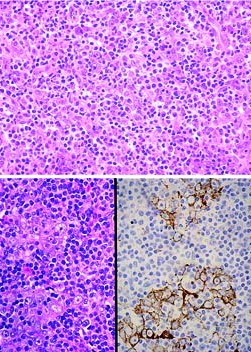 CK5/6
CK5/6
Αδιαφοροποίητο καρκίνωμα παραρρινίων
Το πρωτοπαθές αδιαφοροποίητο καρκίνωμα παραρρινίων ρινοφαρυγγικού τύπου και το πρωτοπαθές αδιαφοροποίητο καρκίνωμα παραρρινίων 
    αποτελούν δύο κλινικώς,βιολογικώς και ιστολογικώς διακριτές οντότητες.
    Η πρώτη χαρακτηρίζεται από:
    φυσσαλιδώδεις πυρήνες , συγκυτιακό πρότυπο ανάπτυξης, ατρακτόμορφα κύτταρα , απουσία νέκρωσης, λεμφοκυτταρική αντίδραση(όχι πάντα)
     και EBER-1 (+).
Έντονη και διάχυτη πυρηνική ανίχνευση κωδικοποιημένου RNA(in situ υβριδισμός για ΕΒΕR) σε ρινοφαρυγγικό καρκίνωμα. Χρήσιμος δείκτης υπολειμματικού ή υποτροπιάζοντος όγκου μετά ακτινοθεραπεία.
KΑΚΟΗΘΗ ΝΕΟΠΛΑΣΜΑΤΑ ΡΙΝΙΚΗΣ ΚΟΙΛΟΤΗΤΑΣ,ΠΑΡΑΡΡΙΝΙΩΝ  ΚΟΛΠΩΝ  ΚΑΙ ΡΙΝΟΦΑΡΥΓΓΑ  ΠΡΩΤΟΠΑΘΕΣ ΑΔΙΑΦΟΡΟΠΟΙΗΤΟ ΚΑΡΚΙΝΩΜΑ ΠΑΡΑΡΡΙΝΙΩΝ
Διάμεση επιβίωση < 18 μήνες
Συχνές υποτροπές με μεταστάσεις σε λεμφαδένες και απομακρυσμένες θέσεις.
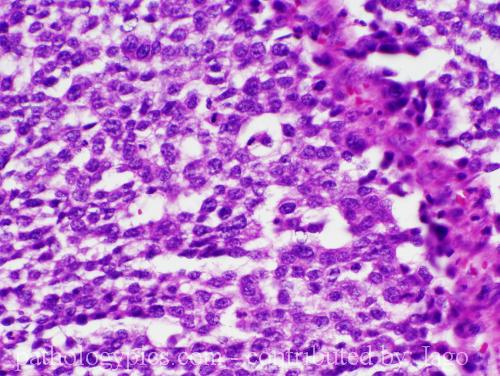 Yποκατηγορίες ακανθοκυτταρικού καρκινώματοςΚαρκίνωμα μέσης γραμμής Nut
Συνήθως ταπήτια αδιαφοροποίητων κυττάρων 

Συχνή η πλακώδης διαφοροποίηση

Συχνότερη διαμετάθεση εκείνη στο γονίδιο NUT:
    t(15;19)(q14;p13.1)

Aνοσοϊστοθετικό-τητα της πρωτεϊνης nut
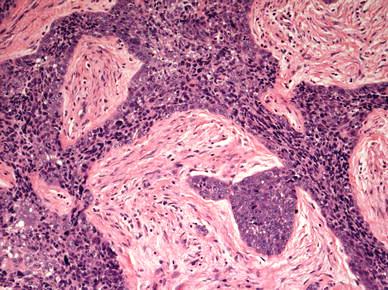 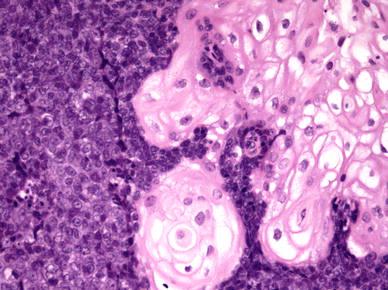 Το όργανο της αδαμαντίνης με τις αμελοβλάστες
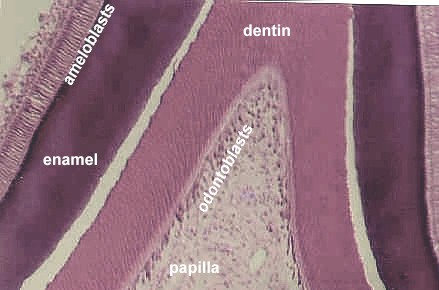 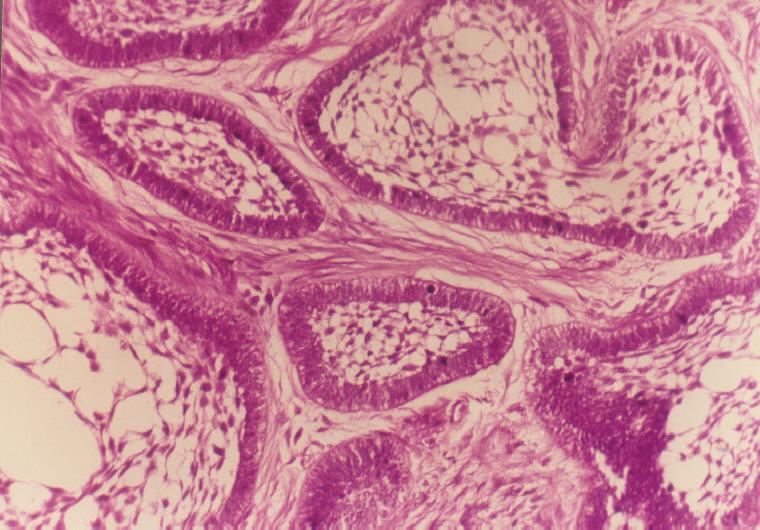 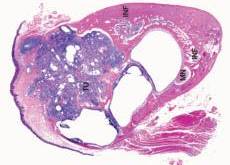 Σημαντικότερη προγνωστική παράμετρος: 
Η παρουσία ή η απουσία διήθησης
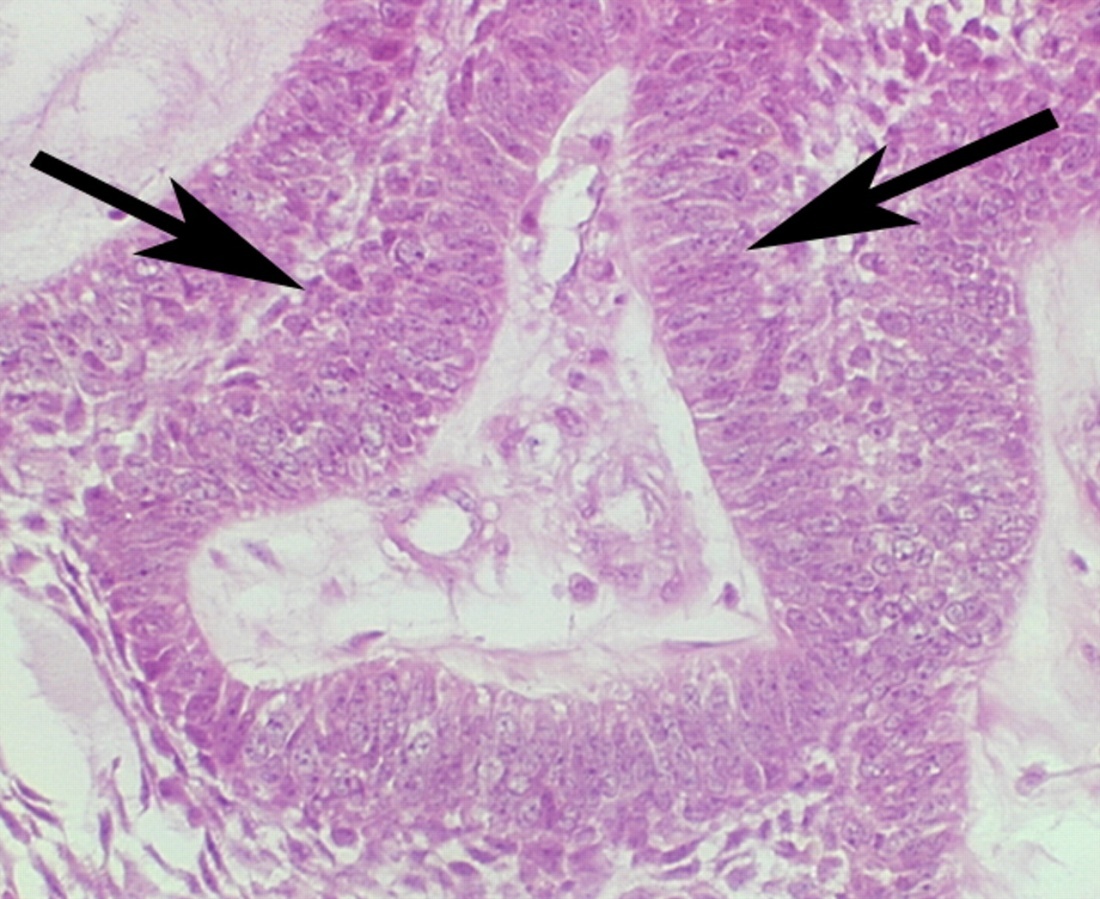 Αδαμαντίνωμα ή
Αδαμαντινοβλάστωμα ή 
 αμελοβλάστωμα
Ο συχνότερος 
οδοντογενής όγκος.
Αδαμαντινοβλάστωμα
Άφθονες νησίδες επιθηλιακών κυττάρων-θυλακιώδες πρότυπο. Περιφερικός στοίχος υψηλών κυλινδρικών κυττάρων με ανεστραμμένα πολωμένους πυρήνες και υποπυρηνικά κενοτόπια.
Πλεξοειδές πρότυπο: κύτταρα  στο κέντρο παρόμοια με αστεροειδές δίκτυο οργάνου αδαμαντίνης, πιο χαλαρό το στρώμα.
Ακανθωματώδες πρότυπο (πλακώδης μετάπλαση, παραγωγή κερατίνης).
Διάμεσο υπόστρωμα: εν γένει, ώριμος πυκνός ινώδης  συνδετικός  ιστός.
Διαφοροδιάγνωση:
Αδαμαντινοβλαστικό  ίνωμα
Το  αδαμαντινοβλαστικό  ίνωμα είναι ένα σπάνιος οδοντογενής όγκος.  
Η πλειονότητα των περιπτώσεων (72,4 %) αναφέρεται σε παιδιά και εφήβους. 
Η ιστολογική διάκριση του αδαμαντινοβλαστικού ινώματος από το αδαμαντινοβλάστωμα είναι σημαντική, γιατί  έχει γενικά πολύ καλή πρόγνωση χωρίς ιδιαίτερα  τοπική επιθετική βιολογική συμπεριφορά, σε αντίθεση με το αδαμαντινοβλάστωμα. 
Η χειρουργική αντιμετώπιση του αδαμαντινοβλαστικού ινώματος είναι συντηρητική με εκπυρήνιση της βλάβης χωρίς την ανάγκη εκτεταμένης, ακρωτηριαστικής εκτομής.
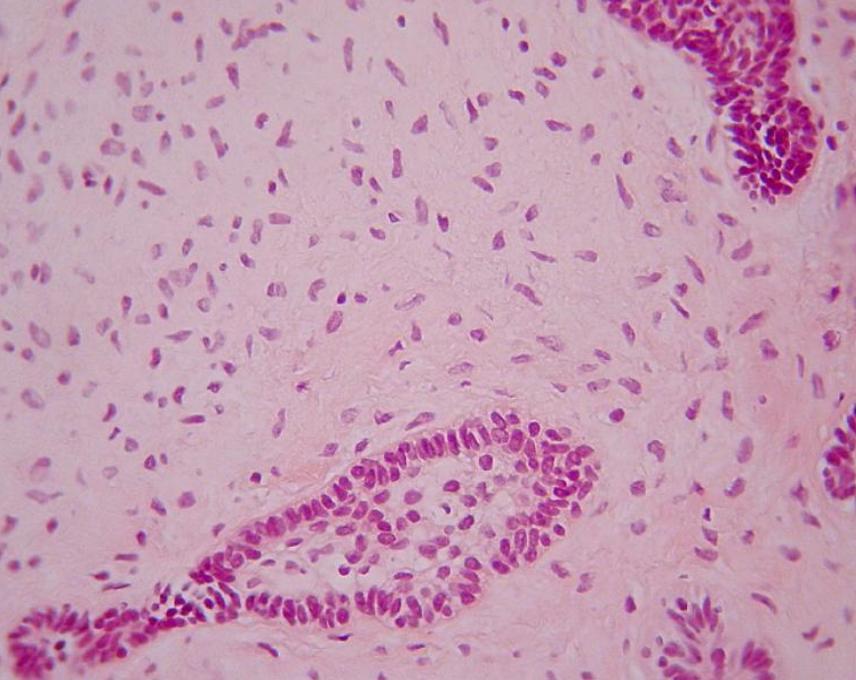 Διάμεσο υπόστρωμα αδαμαντινοβλαστικού ινώματος : κυτταροβριθής ινώδης  συνδετικός  ιστός εμβρυϊκού  τύπου (παρόμοιος με τον ιστό της οδοντικής θηλής κατά την διάπλαση του δοντιού)
Βασίφιλοι μικροστρογγυλοκυτταρικοί όγκοιΝευροεκτοδερμικής προέλευσης  νεοπλάσματα κεφαλής-τραχήλου. Ομάδα Ι - Επιθηλιακής προέλευσης:Νευροενδοκρινικά καρκινώματα και σχετικοί όγκοι.
Καλά διαφοροποιημένο νευροενδοκρινικό καρκίνωμα («καρκινοειδής όγκος»)
Μέτρια διαφοροποιημένο νευροενδοκρινικό καρκίνωμα (« άτυπος καρκινοειδής όγκος»)
Χαμηλά διαφοροποιημένο νευροενδοκρινικό καρκίνωμα , μικροκυτταρικής ποικιλίας
Χαμηλά διαφοροποιημένο νευροενδοκρινικό καρκίνωμα , μεγαλοκυτταρικής ποικιλίας
Υποφυσιακό αδένωμα/καρκίνωμα
Βασίφιλοι μικροστρογγυλοκυτταρικοί όγκοι Νευροεκτοδερμικής προέλευσης  νεοπλάσματα κεφαλής-τραχήλου. Ομάδα ΙΙ – Νευρικής προέλευσης  οντότητες
Όγκος από κοκκιώδη κύτταρα
Ετερότοπη γλοία 
Κακοήθης όγκος περιφερικών νευρικών ελύτρων 
Κακόηθες μελάνωμα 
Νευροϊνωμα
Οσφρητικό νευροβλάστωμα
Παραγαγγλίωμα
PNET / (Εξωσκελετικό) σάρκωμα του Ewing
Σβάννωμα
Λοιποί βασίφιλοι μικροστρογγυλοκυτταρικοί όγκοιπαραρρινίων
Μεσεγχυματογενείς
Δεσμοπλαστικός μικροστρογγυλοκυτταρικός όγκος
Ραβδομυοσάρκωμα
Χαμηλά διαφοροποιημένο συνοβιακό σάρκωμα

                       Όγκοι κυττάρων του αίματος
Εξωμυελικό πλασματοκύτωμα
Εξωλεμφαδενικό λέμφωμα από κύτταρα ΝΚ/Τ ,
ρινικού τύπου.
Αδένωμα μέσου ωτός
Nευροενδοκρινικό καρκίνωμα λάρυγγα ,
καλής διαφοροποίησης
Παρόμοιος όγκος 
Paraskevakou H, Lazaris AC, Kandiloros DC et al.
 Pathology 1999, 31 (3) : 284-7
Nευροενδοκρινικά καρκινώματα
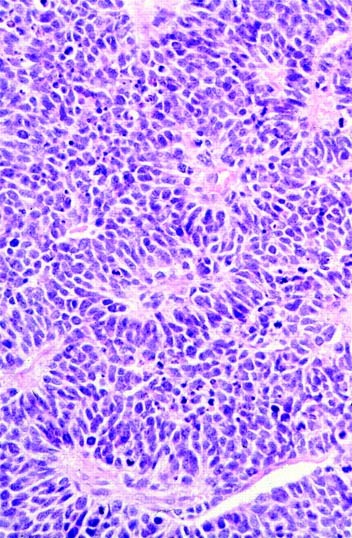 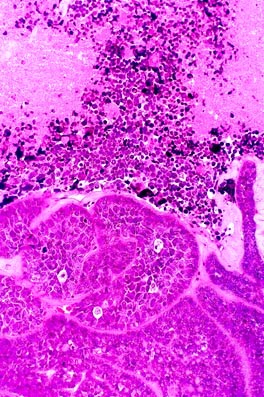 παρωτίδας, χαμηλής διαφοροποίησης,με συνυπάρχον
 καλύτερα διαφοροποιημένο αδενικό συστατικό
λάρυγγα , μέτριας διαφοροποίησης
λάρυγγα , χαμηλής διαφοροποίησης
Μεγαλοκυτταρικό νευροενδοκρινικό καρκίνωμαΑδιαφοροποίητο καρκίνωμα παραρρινίων
Ανοσοφαινοτυπικός αλγόριθμος διάγνωσης αδιαφοροποίητων όγκων της βάσης του κρανίου
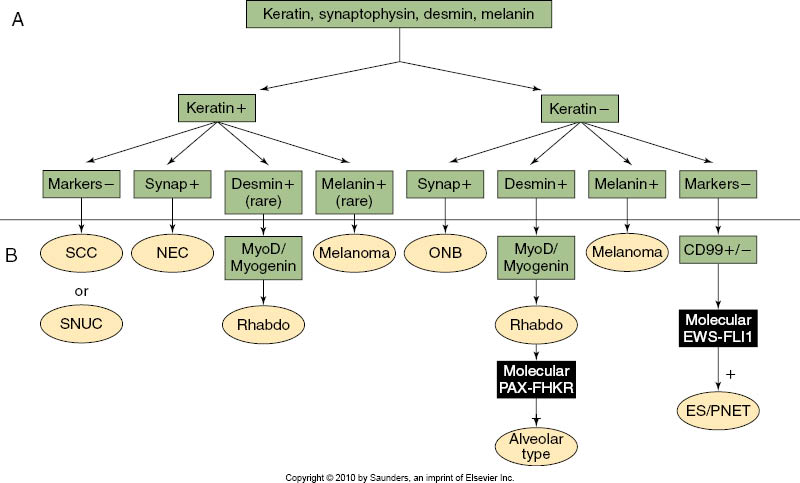 KΑΚΟΗΘΗ ΝΕΟΠΛΑΣΜΑΤΑ ΡΙΝΙΚΗΣ ΚΟΙΛΟΤΗΤΑΣ,ΠΑΡΑΡΡΙΝΙΩΝ  ΚΟΛΠΩΝ  ΚΑΙ ΡΙΝΟΦΑΡΥΓΓΑ  ΑΔΕΝΟΚΑΡΚΙΝΩΜΑ ΠΑΡΑΡΡΙΝΙΩΝ
Αδενοκαρκίνωμα σιελαδενικής ποικιλίας: πρόγνωση ανάλογη του σταδίου και της ιστολογικής ποικιλίας

Όχι σιελαδενικής ποικιλίας καρκινώματα :  αιτιοπαθογένεση κατόπιν βιομηχανικής έκθεσης, ευμενέστερη πρόγνωση συγκριτικά με σποραδικές περιπτώσεις.
     - Εντερικού τύπου αδενοκαρκίνωμα : Καθοριστικός ο βαθμός ιστολογικής κακοήθειας. Η 5ετής επιβίωση ανέρχεται στο 80% για το θηλώδες , εντερικής ποικιλίας αδενοκαρκίνωμα (καλής διαφοροποίησης) και κατέρχεται στο 40% για το χαμηλά διαφοροποιημένο καρκίνωμα (συμπαγούς ή βλεννώδους τύπου).
      - Μη εντερικού τύπου αδενοκαρκίνωμα :  πιθανοί , δυσμενείς προγνωστικοί δείκτες:  p53, EGFR, c-erbB-2 και μεταλλάξεις στο Κ- ή στο Η- ras. Η χαμηλόβαθμη κακοήθεια συνεπάγεται εξαιρετική πρόγνωση.
Αδενικής διαφοροποίησης οντότητες ανώτερης αεροπεπτικής οδού.Ταξινόμηση αδενοκαρκινωμάτων[πλην των σιελαδενικών και των μορφών του ακανθοκυτταρικού (π.χ. του αδενοπλακώδους)]
Εντερικού τύπου αδενοκαρκίνωμα παραρρινίων
Μη εντερικού τύπου (οροβλεννώδες) αδενοκαρκίνωμα παραρρινίων, χαμηλόβαθμης κακοήθειας
Μη εντερικού τύπου (οροβλεννώδες) αδενοκαρκίνωμα παραρρινίων, υψηλόβαθμης κακοήθειας
Ρινοφαρυγγικό θηλώδες αδενοκαρκίνωμα
Εντερικού τύπου αδενοκαρκίνωμα παραρρινίων
ΔΔ από σιελαδενικού τύπου & από μεταστατικά από το ΓΕΣ καρκινώματα
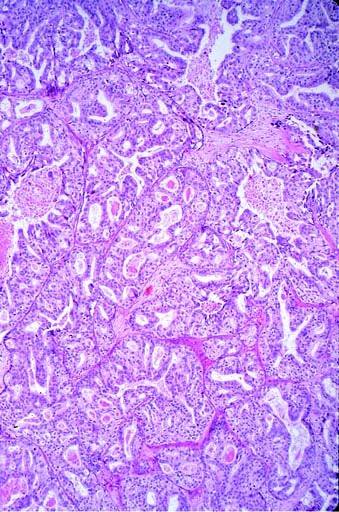 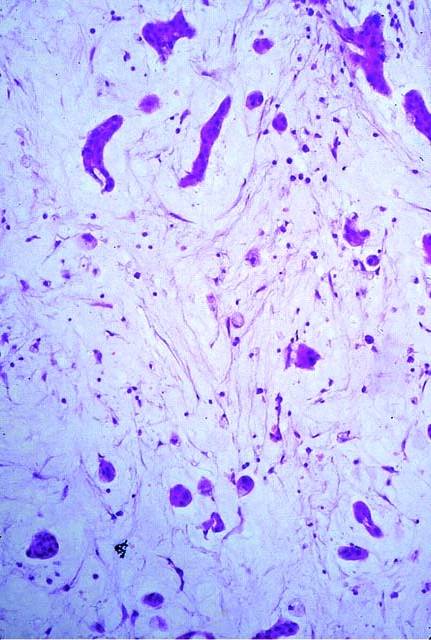 Εντερικού τύπου αδενοκαρκίνωμα παραρρινίων
Μεταστατικό εντερικού τύπου αδενοκαρκίνωμα στα παραρρίνια
Μη εντερικού τύπου (οροβλεννώδες) αδενοκαρκίνωμα παραρρινίων, χαμηλόβαθμης κακοήθειας
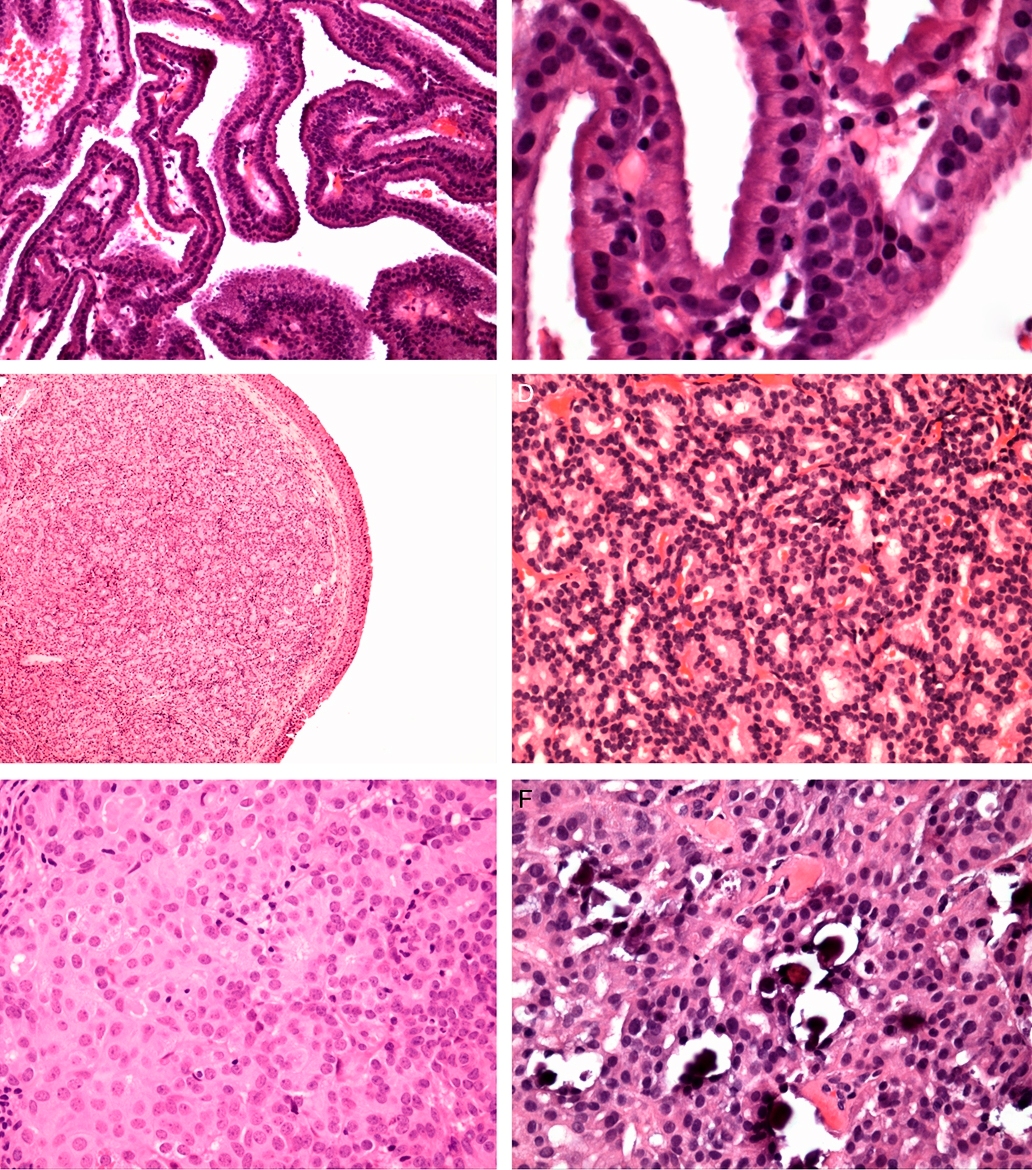 ΔΔ από εντερικού τύπου αδενοκαρκίνωμα 
και από σιελαδενικού τύπου όγκους
Μη εντερικού τύπου (οροβλεννώδες) αδενοκαρκίνωμα παραρρινίων , χαμηλόβαθμης κακοήθειας
CK7
Μη εντερικού τύπου  αδενοκαρκίνωμα παραρρινίων, υψηλόβαθμης κακοήθειας
ΔΔ από μη εντερικού τύπου (οροβλεννώδη) αδενοκαρκινώματα παραρρινίων , χαμηλόβαθμης κακοήθειας,από εντερικού τύπου αδενοκαρκινώματα,από αδιαφοροποίητα καρκινώματα παραρρινίων & από υψηλόβαθμης κακοήθειας  καρκινώματα σιελογόνων πόρων
Μη εντερικού τύπου  αδενοκαρκίνωμα παραρρινίων, υψηλόβαθμης κακοήθειας
Δε μπορεί να ενταχθεί στα πλαίσια μιας ειδικής οντότητας διαφοροποιημένης σιελαδενικής νεοπλασίας.
Δε διαθέτει εντερικό φαινότυπο.
Εμφανίζει μέτριο έως έντονο κυτταρικό πλειομορφισμό, υψηλή μιτωτική δραστηριότητα και/ ή νέκρωση.
Δεν έχουν αναγνωριστεί παράγοντες κινδύνου για την ανάπτυξή του.
Στα ιστολογικά του πρότυπα συγκαταλέγονται το βλαστωματώδες, το αποκρινές, το ογκοκυτταρικό-βλεννώδες & το χαμηλά διαφοροποιημένο-αδιαφοροποίητο.
Θηλώδες αδενοκαρκίνωμα ρινοφάρυγγα                          κροταφικού οστού
Ταξινόμηση σιελαδενικών κακοήθων νεοπλασμάτων βάσει της επικινδυνότητάς τους
Χαμηλού κινδύνου
Αδενοκυψελιδικό καρκίνωμα
Χαμηλόβαθμης κακοήθειας βλεννοεπιδερμοειδές καρκίνωμα
Επιθηλιακό-μυοεπιθηλιακό καρκίνωμα
Πολύμορφο αδενοκαρκίνωμα (χαμηλόβαθμης κακοήθειας)
Διαυγοκυταρικό καρκίνωμα
Αδενοκαρκίνωμα από κύτταρα βασικού τύπου
Χαμηλόβαθμης κακοήθειας καρκίνωμα σιελογόνων πόρων
Μυοεπιθηλιακό καρκίνωμα
Ογκοκυτταρικό καρκίνωμα
Καρκίνωμα σε έδαφος πλειόμορφου αδενώματος (ενδοκαψικό,ελάχιστα διηθητικό ή με χαμηλόβαθμη κακοήθεια)
Σιελοβλάστωμα
Αδενοκαρκίνωμα μη περαιτέρω τυποποιούμενο και κυσταδενοκαρκίνωμα, χαμηλόβαθμης κακοήθειας.
Υψηλού κινδύνου

Σμηγματογόνο καρκίνωμα και λεμφαδενοκαρκίνωμα
Αδενοειδές κυστικό καρκίνωμα
Βλεννώδες αδενοκαρκίνωμα
Ακανθοκυτταρικό καρκίνωμα
Μικροκυτταρικό καρκίνωμα
Μεγαλοκυτταρικό καρκίνωμα
Λεμφοεπιθηλιακό καρκίνωμα
Μεθιστάμενο πλειόμορφο αδένωμα
Καρκίνωμα σε έδαφος πλειόμορφου αδενώματος(ευρέως διηθητικό ή υψηλόβαθμης κακοήθειας)
Καρκινοσάρκωμα
Αδενοκαρκίνωμα μη περαιτέρω τυποποιούμενο και κυσταδενοκαρκίνωμα, υψηλόλόβαθμης κακοήθειας.
Σιελαδενικού τύπου νεοπλάσματα
Το βλεννοεπιδερμοειδές καρκίνωμα 
             και η διαβάθμιση της κακοήθειάς του.
Χαμηλόβαθμη                     Υψηλόβαθμη
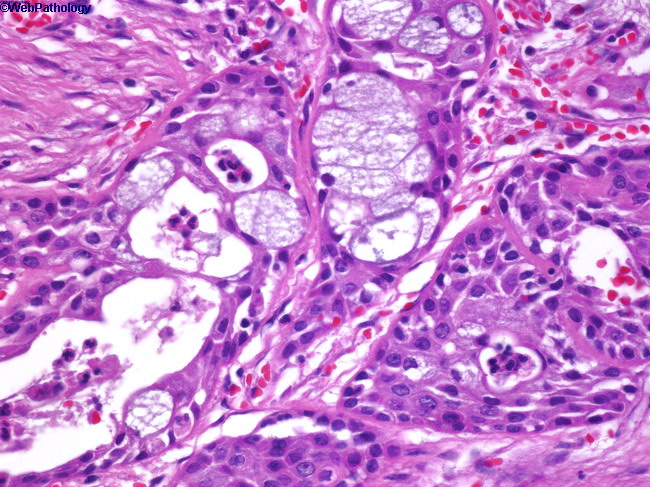 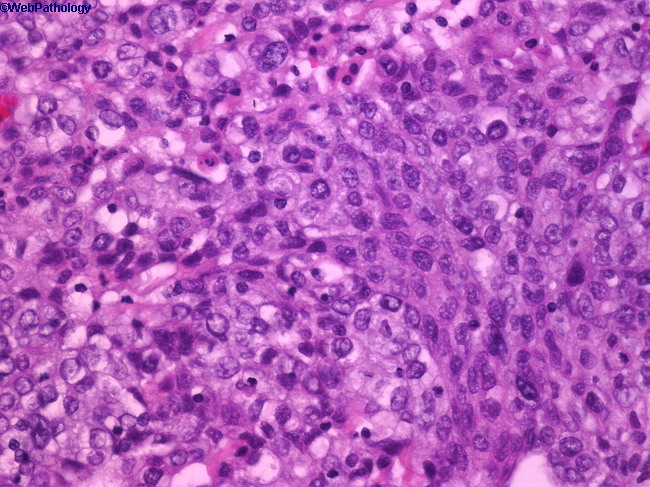 Τα πρότυπα-βαθμοί κακοήθειας του αδενοειδούς κυστικού καρκινώματος
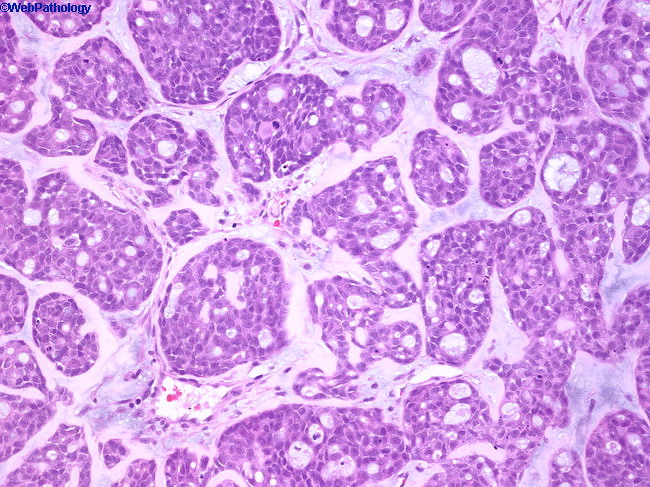 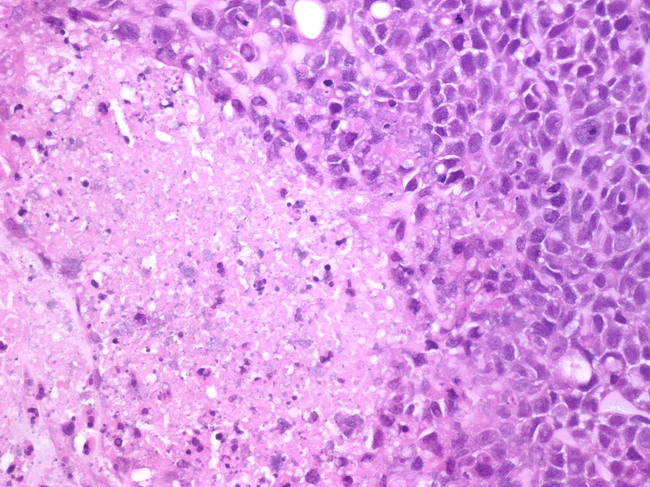 Συστάσεις για διαβάθμιση κακοήθειας αδενοειδούς κυστικού καρκινώματος
Ποιο το κυρίαρχο πρότυπο ανάπτυξης (σωληνώδες, ηθμοειδές ή συμπαγές)


Εφόσον υπάρχει συμπαγές συστατικό , πόσο περίπου είναι το ποσοστό που καταλαμβάνει.
    Ποσοστό >30% συσχετίζεται με επιθετική συμπεριφορά.
Ελάχιστα διηθητικό καρκίνωμα σε έδαφος πλειόμορφου αδενώματος
Στα καρκινώματα σε έδαφος πλειόμορφων αδενωμάτων πρέπει να αναφέρονται:
ο ιστολογικός τύπος (επιθηλιακός-μυοεπιθηλιακός) & ο βαθμός κακοήθειας του καρκινώματος
το ποσοστό που καταλαμβάνει το καρκίνωμα 
το εύρος διήθησης του καρκινωματώδους συστατικού
     [ενδοκαψικό,ελάχιστα διηθητικό ( < 1,5 χιλ.), διηθητικό (>1,5 χιλ.)].

      Αξίζει  να διερευνηθεί  ο παθογενετικός αυτοκρινής ή παρακρινής ρόλος του άξονα  VEGF-C/VEGF-D/flt-4 στα πλειόμορφα αδενώματα, εν γένει.
      (Tampouris  A et al. Pathol. Res. Pract. 2012.)
Σιελαδενικό καρκίνωμα προσομοιάζον με το εκκριτικό καρκίνωμα του μαστού
ΔΔ από το αδενοκυψελιδικό καρκίνωμα σιελογόνων
PAS-D                                     S100
Μεταστάσεις στην κεφαλή – τράχηλο (Ι)
Πρωτοπαθής εστία
        -Νεφρός

       -Μαστός, πνεύμονας
       - Γυναίκες: μαστός, επινεφρίδια
       Άνδρες: πνεύμονας, προστάτης
       1η δεκαετία ζωής: νευροβλάστωμα
       2η δεκαετία ζωής: οστά

        -Γυναίκες: μαστός, γεννητικό σύστημα
       Άντρες: πνεύμονας, νεφρός

        -Πνεύμονας, μαστός



      -Πνεύμονας, νεφρός, μελάνωμα δέρματος
      -Μελάνωμα δέρματος,πνεύμονας,μαστός,νεφρός
Ανατομική εντόπιση
Ρινική κοιλότητα-παραρρίνια:γναθιαίος,σφηνοειδής κόλπος
Κροταφικό οστό : λιθοειδής κορυφή
Κάτω γνάθος: περιοχή γομφίων



Μαλακά μόρια στόματος : ούλα



Θέσεις εξαγωγής γομφίων & προγομφίων κάτω γνάθου

Στοματοφάρυγγας:
      βάση γλώσσας
      αμυγδαλές
Μεταστάσεις στην κεφαλή – τράχηλο (ΙΙ)
Ανατομική εντόπιση
Ρινοφάρυγγας
Λάρυγγας : επιγλωττίδα
Τραχεία 
Παρωτίδα


Υπογνάθιος αδένας


Δέρμα κρανίου & τραχήλου
Πρωτοπαθής εστία
Μελάνωμα, νεφρός
Mελάνωμα, νεφρός
Μαστός, κόλον
Δέρμα κεφαλής-τραχήλου(ακανθοκυτταρικά καρκινώματα,μελανώματα)
Όγκοι κάτωθεν της κλείδας: μαστός, νεφρός,  πνεύμονας


Μελάνωμα, μαστός, πνεύμονας,
      νεφρός
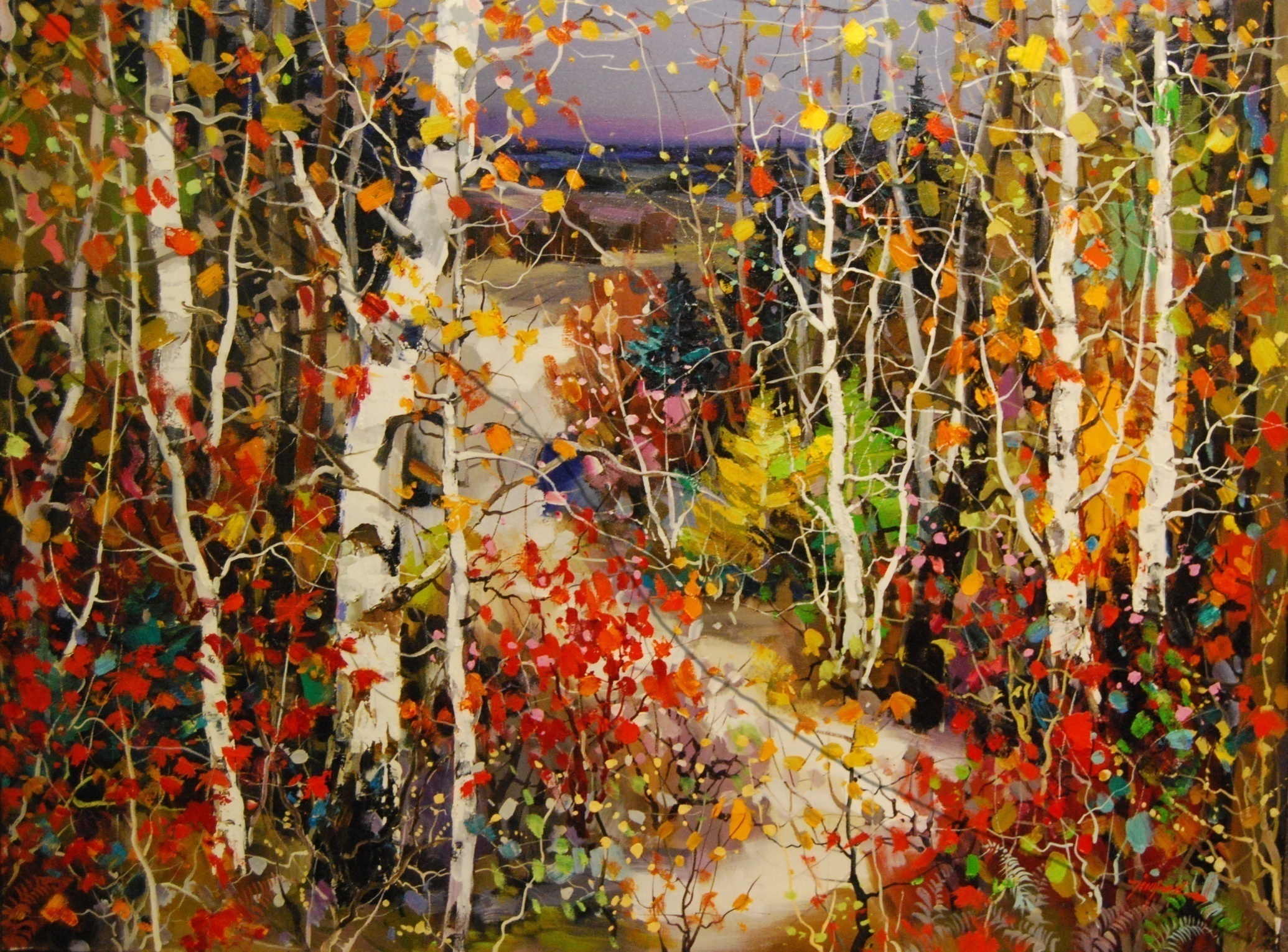